Himpunan
Pertemuan II
Matematika Diskret
Semester Gasal
2014/2015
Jurusan Teknik Informatika
UPN “Veteran” Yogyakarta
Definisi
Himpunan (set) adalah kumpulan objek-objek yang berbeda. 

	Objek di dalam himpunan disebut elemen, unsur, atau anggota. 

	HMJ Informatika adalah contoh sebuah himpunan, di dalamnya berisi anggota berupa mahasiswa. Tiap mahasiswa berbeda satu sama lain.
2
Cara penyajian himpunan
Kalimat
	Himpunan 4 bilangan asli yang pertama
Enumerasi
	A = { 1, 2, 3, 4 }
Notasi pembentu Himpunan
	A = { x | 0 <= x <= 4 , x  N }
Diagram Venn
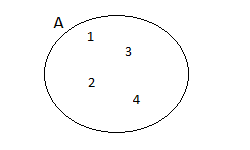 Keanggotaan himpunan
x  A : x merupakan anggota himpunan A; 
x  A : x bukan merupakan anggota himpunan A.

Contoh, bila diketahui
A = {1, 2, 3, 4},  
R  = { a, b, {a, b, c}, {a, c} }
Maka
3  A
{a, b, c}  R
{ a, b }  R
c  R
Latihan
Bila 	
	P1 = {a, b}, 
	P2 = { {a, b} }, 
	P3 = {{{a, b}}}, 
Maka benar atau salahkan pernyataan berikut ?
a  P1
a  P2
P1  P2
P1  P3
P2  P3
Simbol simbol baku
P =  himpunan bilangan bulat positif  =  { 1, 2, 3, ... }
N =  himpunan bilangan alami (natural)  =  { 1, 2, ... }
Z =  himpunan bilangan bulat  =  { ..., -2, -1, 0, 1, 2, ... }
Q =  himpunan bilangan rasional
R =  himpunan bilangan riil
C =  himpunan bilangan kompleks

Himpunan yang universal: semesta, disimbolkan dengan U. 
Contoh: Misalkan U = {1, 2, 3, 4, 5} dan A adalah himpunan bagian dari U, dengan A = {1, 3, 5}.
6
Kardinalitas
Jumlah elemen di dalam A disebut kardinal dari himpunan A.
Notasi: n(A) atau A 
 
B = { x | x merupakan bilangan prima lebih kecil dari 20 }, atau B = {2, 3, 5, 7, 11, 13, 17, 19} maka B = 8 
T = {kucing, a, Amir, 10, paku}, maka T = 5	 
P(ᴓ)=1
P({a,b,{a,b}}) =23= 8
P({ᴓ,{a,b,c}})= 22=4
7
Himpunan Kosong (null set)
Himpunan dengan kardinal = 0 disebut himpunan kosong (null set).
Notasi :  atau {}
 
Contoh
E = { x | x < x }, maka n(E) = 0
P = { orang Indonesia yang pernah ke bulan }, maka n(P) = 0
A = {x | x adalah akar persamaan kuadrat x2 + 1 = 0 }, n(A) = 0	           
 himpunan {{ }} dapat juga ditulis sebagai {}
himpunan {{ }, {{ }}} dapat juga ditulis sebagai {, {}}
{} bukan himpunan kosong karena ia memuat satu elemen yaitu himpunan kosong.
Himpunan Bagian (Subset)
Himpunan A dikatakan himpunan bagian dari himpunan B jika dan hanya jika setiap elemen A merupakan elemen dari B. 
Dalam hal ini, B dikatakan superset dari A.
Notasi: A   B
 
Diagram Venn:
9
Contoh
{ 1, 2, 3}  {1, 2, 3, 4, 5}
{1, 2, 3}  {1, 2, 3}	
Jika A = { (x, y) | x + y < 4, x  , y   0 } dan 
        B = { (x, y) | 2x + y < 4,  x   0 dan y   0 },  maka B A.
Proper subset
(i) A  B berbeda dengan A  B
 	A  B : A adalah himpunan bagian dari B tetapi   A  B.
	A adalah himpunan bagian sebenarnya (proper  subset) dari B. 
	Contoh: {1} dan {2, 3} adalah  proper subset dari {1, 2, 3}
 
(ii)  A  B : digunakan untuk menyatakan bahwa A adalah  himpunan bagian (subset) dari B yang memungkinkan A = B.
Latihan
[LIP00] Misalkan A = {1, 2, 3} dan B = {1, 2, 3, 4, 5}. Tentukan semua kemungkinan himpunan C sedemikian sehingga A  C dan C  B, yaitu A adalah proper subset dari C dan C  adalah proper subset dari B.
12
Jawaban
C harus mengandung semua elemen A = {1, 2, 3} dan sekurang-kurangnya satu elemen dari B. 

	Dengan demikian, C = {1, 2, 3, 4} atau  C = {1, 2, 3, 5}. 

	C tidak boleh memuat 4 dan 5 sekaligus karena C adalah proper subset dari B.
13
Himpunan yang sama
A = B jika dan hanya jika setiap elemen A merupakan elemen B dan sebaliknya setiap elemen B merupakan elemen A. 
A = B jika A adalah himpunan bagian dari B dan B adalah himpunan bagian dari A. Jika tidak demikian, maka A  B.
 
Notasi : A = B    A  B dan B  A
Contoh
Jika A = { 0, 1 } dan B = { x | x (x – 1) = 0 }, maka A = B
Jika A = { 3, 5, 8 } dan B = {5, 3, 8 }, maka A = B
Jika A = { 3, 5, 8, 5 } dan B = {3, 8}, maka A  B				             
Untuk tiga buah himpunan, A, B, dan C berlaku aksioma berikut:
(a) A = A, B = B, dan C = C     
(b) jika A = B, maka B = A
(c) jika A = B dan B = C, maka A = C
Himpunan yang Ekivalen
Himpunan A dikatakan ekivalen dengan himpunan B jika dan hanya jika kardinal dari kedua himpunan tersebut sama.
	Notasi : A ~ B   A = B
 
	Contoh 
Misalkan A = { 1, 3, 5, 7 } dan B = { a, b, c, d }, maka 
A ~ B sebab A = B = 4
Himpunan saling lepas
Dua himpunan A dan B dikatakan saling lepas (disjoint) jika keduanya tidak memiliki elemen yang sama.
 
Notasi : A // B 
 
Diagram Venn: 
 
Contoh 11. 
Jika A = { x | x P, x < 8 } dan B = { 10, 20, 30, ... }, maka A // B.
Himpunan kuasa
Himpunan kuasa (power set) dari himpunan A adalah suatu himpunan yang elemennya merupakan semua himpunan bagian dari A, termasuk himpunan kosong dan himpunan A sendiri.                         
 
Notasi : P(A) atau 2A
 
Jika A = m, maka P(A) = 2m. 
 
Contoh 12. 
Jika A = { 1, 2 }, maka P(A) = { , { 1 }, { 2 }, { 1, 2 }}			             
 
 
Contoh 13.
Himpunan kuasa dari himpunan kosong adalah P() = {}, dan himpunan kuasa dari himpunan {} adalah P({}) = {, {}}.
Operasi Terhadap Himpunan
Irisan
Gabungan 
Komplemen
Selisih
Beda Setangkup
1. Irisan
20
2. Gabungan
21
3. Komplemen
22
23
4. Selisih (difference)
24
5. Beda Setangkup (Symmetric Difference)
25
26
Perkalian Kartesian
27
28
29
30
31
Hukum-hukum Himpunan
Disebut juga sifat-sifat (properties) himpunan
Disebut juga hukum aljabar himpunan
32
33
Latihan
Untuk masing-masing himpunan berikut ini tentukan apakah 2 adalah elemen himpunana. {2}		b. {{2}} 		c. {2,{2}}	d. {{2},{{2}}}	e. {{2},{2,{2}}}	
Untuk masing-masing himpunan berikut ini tentukan apakah {2} adalah elemen himpunana. {2}		b. {{2}} 		c. {2,{2}}	d. {{2},{{2}}}	e. {{2},{2,{2}}}	
Untuk masing-masing himpunan pada latihan 1,tentukan apakah {2} adalah elemen himpunan? 
Tentukan apakah pernyataan berikut ini benar atau salah
	a. x  {x}		b. {x}  {x} 	c. {x} {x}		d. {x} {{x}}
	e. Ø   {x}	f. Ø  {x}
Berapa kardinalitas dari himpunan berikut
	a. {a}		b. {{a}}		c. {a,{a}}		d. {a,{a},{a,{a}}}
6. 	Berapa kardinalitas dari himpunan berikut
	a.	Ø		b. {Ø}		c. {Ø,{Ø}}		d. {Ø,{Ø},{Ø,{Ø}}}
34
Latihan
Tentukan power set dari himpunan berikut
	a. {a}		b. {a,b}		c. {Ø,{Ø}}
2. Berapa banyak elemen dari masing-masing himpunan berikut ?a. P({a,b,{a,b}})	b. P({Ø,a,{a},{{a}}})	c. P(P(Ø))‏
3. A={a,b,c}, B={x,y}, dan C={0,1}. Tentukana. A×B×C		b. C×B×A
4. Jika A = {1,2,3,4,5} dan B = {0,3,6}. Tentukana) A  B		b) A  B		c) A – B		d) B – A
5.Tentukan himpunan A dan B jika A – B = {1,5,7,8), B – A = {2,10}, dan A  B = {3,6,9}
35
Soal 1 (Olimpiade Sains SMA)
Diberikan segi-100 beraturan dengan panjang sisi 1 satuan. Jika S menyatakan himpunan semua nilai yang mungkin dari panjang diagonal - diagonal segi-100 tersebut maka banyak anggota S adalah ..
Soal Olimpiade SMP
Pernyataan yang benar diantara pernyataan-pernyataan berikut adalah :
A. {Ø} ∈ Ø
B. {Ø} ⊆ Ø
C. Ø ⊆ Ø
D. {a,b} ∈{a, b, {{a,b}}}
E. {a,Ø} ⊆ {a, {a,Ø}}
Soal SMP juga nich..
Untuk sembarang p bilangan prima, misalkan h = 14p–4. Pernyataan berikut yang benar adalah….
h tidak dapat dinyatakan dalam bentuk kuadrat dari bilangan asli.
h dapat dinyatakan dalam bentuk kuadrat dari bilangan asli.
Ada bilangan asli n sehingga berlaku 14p-4 = n3
Terdapat n bilangan ganjil sehingga 14p–4 = n2
Ini juga soal olimpiade SMP
Perhatikan pola bilangan berikut. Bilangan 2012 akan terletak di bawah huruf ....
A. Q
B. R
C. S
D. T
E. U
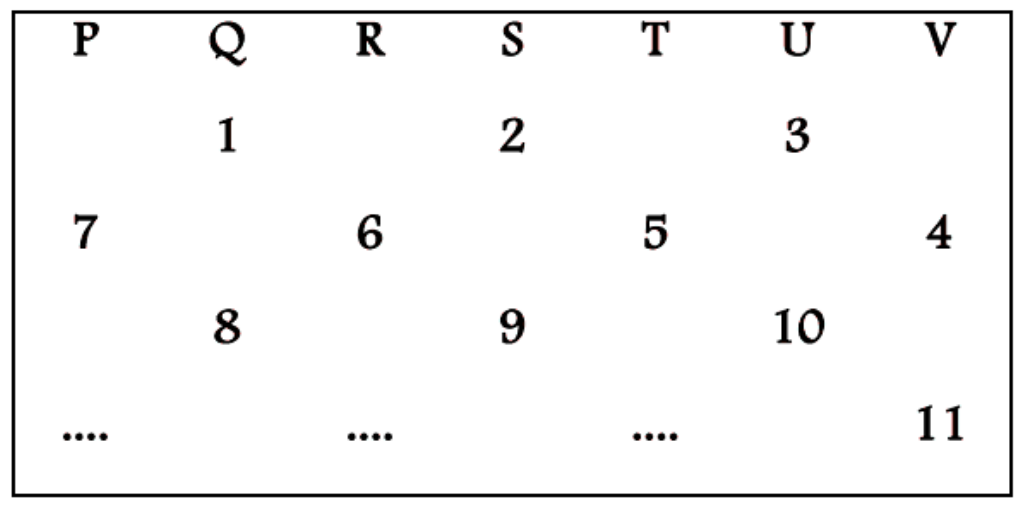 Soal di SMP juga
Huruf ke-2008 dari pola O,L,I,M,P,I,A,D,E,S,A,I,N,S,O,L,I,M,P,I,A,D,E,S,A,I,N,S, ...  Adalah
a. A
b. D
c. E
d. I
e. M
Soal Benar Salah..
Jika A = { 1,2,{a,b},{{a,c}}, {φ}},tentukan pernyataan berikut benar atau salah 
{1,2} ∈A 
{a,b}∈A 
{a,c}∈A 
φ∈A 
{φ}∈A 
{a,c} ⊆ A 
{φ}⊆ A 
{a,b}⊆ A 
{1,2,3}⊆ A
Soal 3
jika A = { 1,2,{a,b},{{a,c}}, { φ }}, dan B = {a,{a},b,{b},c,{a,b}}. Tentukan himpunan berikut: 
A - φ
 A-{φ} 
A ⊕ B
 P (A  ∩ B) 
Kardinal (A ∩ B) 
(A-B)∩ (B-A)
Soal Pilihan
Diketahui ;
A = { bilangan asli kurang dari 5 }
B = { bilangan ganjil kurang dari 9 }
C = { bilangan prima kurang dari 13 }
D = { warna lampu lalu lintas }
Himpunan yang saling ekuivalen adalah....
a.    A dengan B          c.  A dengan C
c.    C dengan D          d.  B dengan D
Soal mudah
Dalam satu kelas, 25 orang di antaranya senang basket, 35 orang senang volli, dan 15 orang senang keduanya. Banyak siswa dalam kelas itu adalah.....
    a.  42 orang                         b.  45 orang
    c.  60 orang                         d.  75 orang
Soal Olimpiade matematika SD tahun 2007
Rata-rata usia tiga orang wanita adalah 26 tahun. Usia mereka tidak lebih dari 30 tahun. Usia terendah yang mungkin dari wanita–wanita tersebut adalah... .
Soal Olimpiade SD tahun 2010
Sepuluh anak kelas VI berangkat berkemah dengan membawa bekal yang cukup untuk 9 hari. Dalam perjalanan, 5 anak lain bergabung untuk ikut berkemah, tetapi mereka tidak membawa bekal. Bekal semula yang mereka bawa tersebut cukup untuk … hari.
Prinsip Inklusi-Eksklusi
47
48
49
Latihan:
	Di antara bilangan bulat antara 101 – 600 (termasuk 101 dan 600 itu sendiri), berapa banyak bilangan yang tidak habis dibagi oleh 4 atau 5 namun tidak keduanya?
50
51
Partisi
52
(Kuis) Hitunglah banyak bilangan genap diantara 1 sampai 2000 yang habis dibagi 7 tetapi tidak habis dibagi 9.
53
Jawaban: Banyak bilangan tersebut adalah banyak bilangan yang habis dibagi 2 dan 7 dikurangi banyak bilangan yang habis dibagi 2,7, dan 9.
	
	Banyak bilangan habis dibagi 2 dan 7 =  
	Banyak bilangan habis dibagi 2,7, dan 9 ada 
	
	Jadi, banyak bilangan tersebut adalah 142-15=127.
54
(Kuis) Hitung berapa bilangan bulat positif yang lebih kecil atau sama dengan 200 yang habis dibagi 4 atau 7 atau 9?
55
Jawaban:  Misalkan :
A  = himpunan bilangan bulat dari 1 sampai 200 yang habis dibagi 4, 
B = himpunan bilangan bulat dari 1 sampai 200 yang habis dibagi 7,
C = himpunan bilangan bulat dari 1 sampai 200 yang habis dibagi 9
Dengan menggunakan prinsip inklusi eksklusi, banyaknya bilangan bulat dari 1 sampai 200 yang habis dibagi 4 atau 7 atau 9 yaitu :
56
Referensi
Munir, Rinaldi. “(Buku Teks Ilmu Komputer) Matematika Diskrit”. Informatika bandung.
	Bandung.2001

Munir, Rinaldi, Materi Kuliah Matematika Diskrit ITB http://informatika.stei.itb.ac.id/~rinaldi.munir/Matdis/matdis.htm